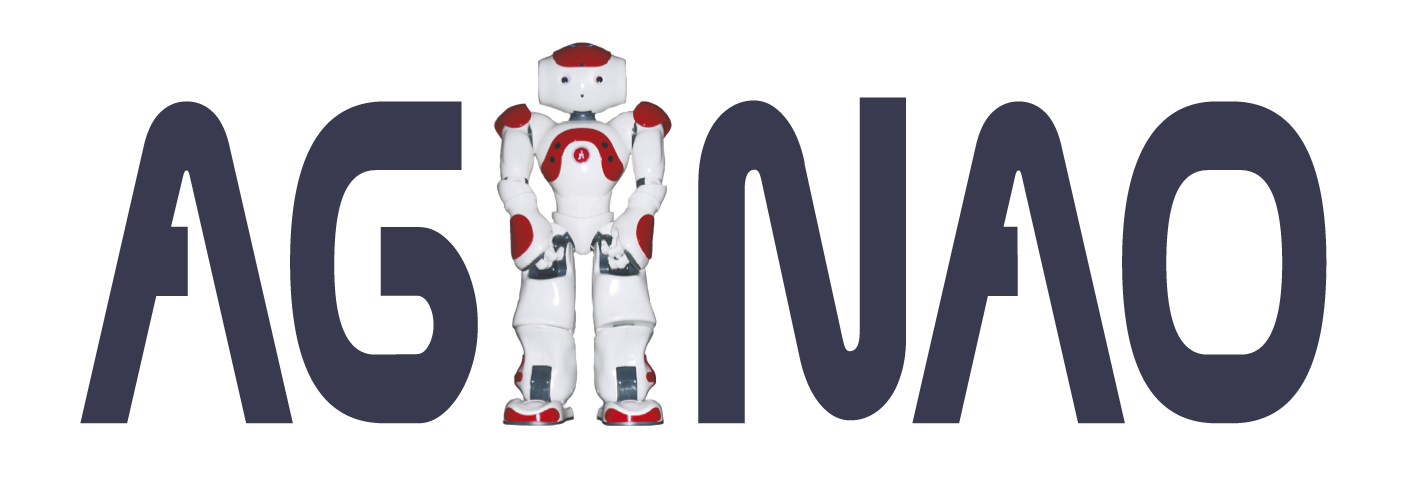 .com
Artificial  General  Intelligenceembodied  in  NAO  humanoid  robot
Wojciech (Wojtek) Skaba
wojciech.skaba@aginao.com
The shortest history of AI
Alan Turing
1950. Can machines think? Turing Test.
1956 Dartmouth Conference (AI 1955 McCarthy). Golden years.Minsky, More?
AI
Al winter(s)
1974–1980? 1987–1993?
GOFAI
Symbolic, logic programming, expert systems
AI & SC & CI
ANN, Fuzzy Systems, EC, Chaos…
1997 Mark Gubrud. Strong AI?Achieve & exceed human intelligence.
AGI
A short history of the powered flight
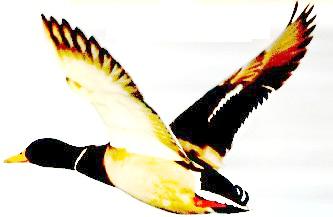 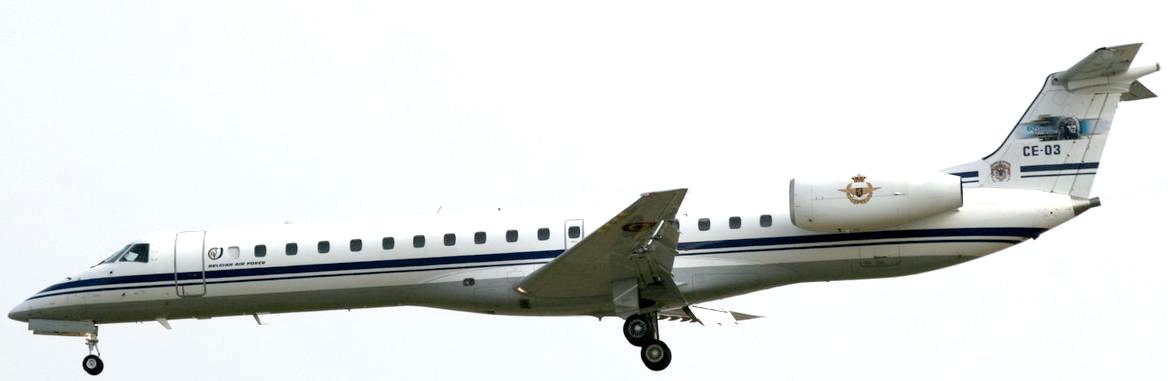 birds
jet
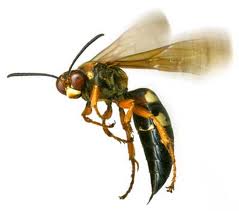 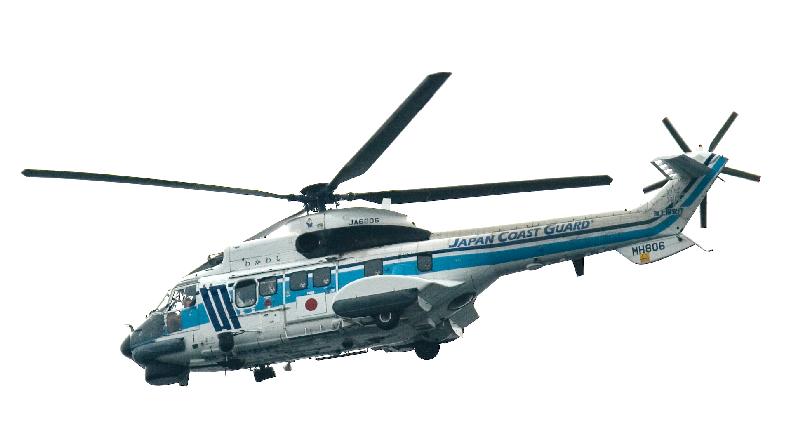 insects
BICA ?
rotor
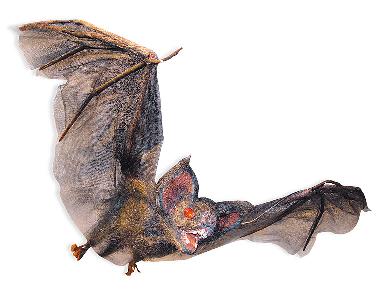 mammals
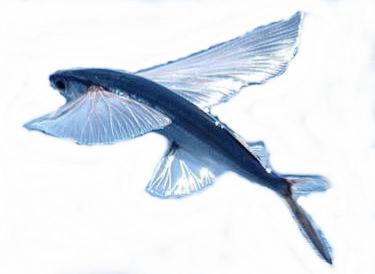 fish
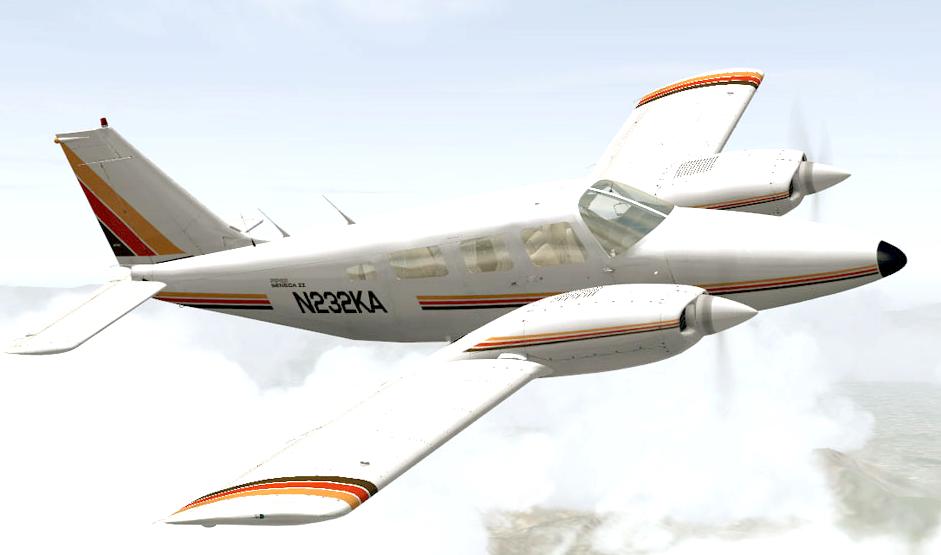 propeller
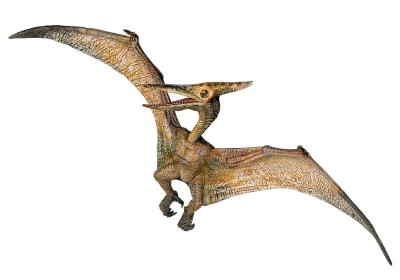 reptiles
How powerful human brain really is?
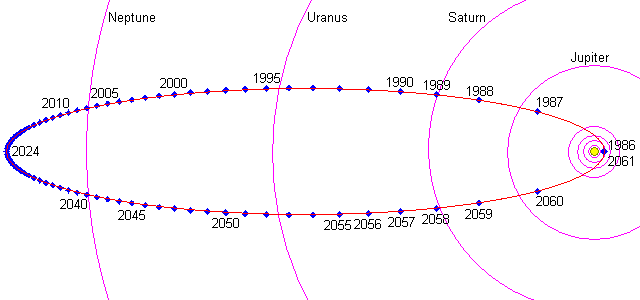 Halley’s comet now
35 AU
74…79 years
Clairaut, Lalande, Lepaute, 1759 prediction of Halley’s Comet
David Alan Grier, The Human Computer and the Birth of the Information Age
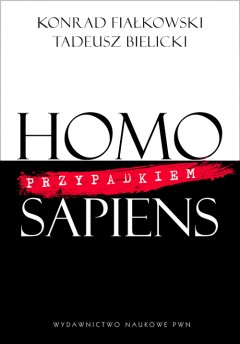 1 HBFS :: human brain FLOPS  ≈ 1016 FLOPS ≈ 107 PCsec (2012)
3x5 months  = 107 sec = 107  HBFS = 1014 PCsec (2012)
Actually 105 FLOP  < 0.001 PCsec (2012) → 1017  times!
Human brain is not well adapted for doing math !?
Why do we believe that brain is doing intelligence in an optimal way?
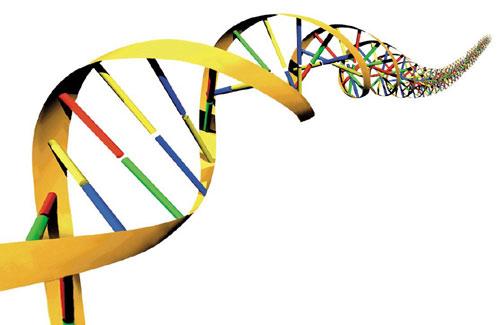 How sophisticated human brain is?
(in terms of Kolmogorov complexity)
Human genome = 109 base pairs ≈ 109  bits
− redundancy ≈ 107~108  bits
− not brain coding genes ≈ 106~107  bits
− brain function not related to the very intelligence ≈ 105~106  bits
„optimistically” ≈ 105 bits
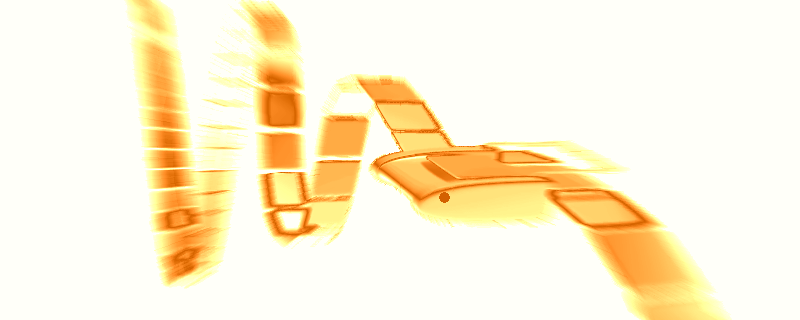 Universal Turing Machine Approach
w/Levin Search
Make 2
105
languages (programs) – beyond any physical capacity of the known world!
Reducing program size by only 10 bits from 2100000  to 299990 would cut the computation time 1000 times !
Even more… what we get by program creation is a tabula rasa brain. We still need another 5 years to run each program embedded in a humanoid robot, 
one that is placed in a (possibly natural) environment.
Good News! We are only 100000 bits away of making a „start-up” brain.Not a big deal in terms of the contemporary programming capabilities.
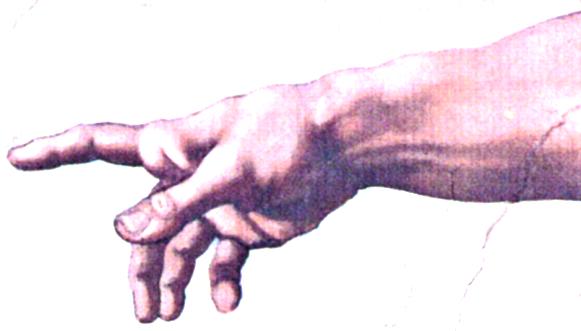 Is machine creativity possible at all?
Some believe that „REAL” creativityis exclusively divine property
Other maintain that machine creator – the man – must be more sophisticated than opus humanum. What about collaborative activity?
Prime (integer) factorization – it is believed no polynomial time algorithm exists.
Aproaches better than brute force search exist, however.
2b → 2
(64/9 * b)1/3 * (log b)2/3
21024 → 290
(general number field sieve)
Let us assume that a faster method exists, possibly to be discovered as a result of a substantial progress in mathematics. Then, a program exists that may be found with Universal Search, provided a polynomial time test algorithm may be performed.
Two questions for the AGI
How to expedite the program seach?
What test for intelligence == fitness function to select?
What test for Artificial Intelligence?
„the Turing Test is is the worst test for artificial intelligenceexcept all those other that have been tried from time to time”
Winston Churchill ?
Human I.Q. Test?
P. Sanghi and D. L. Dowe. A computer program capable of passing I.Q. tests.In: Proc. 4th ICCS International Conference on Cognitive Science (ICCS’03),
Pages 570–575, Sydney, NSW, Australia, 2003.
„A program (…) on a variety of I.Q. tests, regularly obtains a score close to the purported average human score of 100.”
Human I.Q. test score depends considerably on the temporal factor.A faster computer would make a better score on the same test setting.
Is a superhuman intelligence possible at all, i.e. one that is beyondhuman intelligence in a qualitative rather than quantitative manner?
Robotic embodied approach to the AGI
What is the minimum indispensable set & precision of sensors & actuators?
Is a simulated environment, e.g. virtual world like Second Life, sufficient?
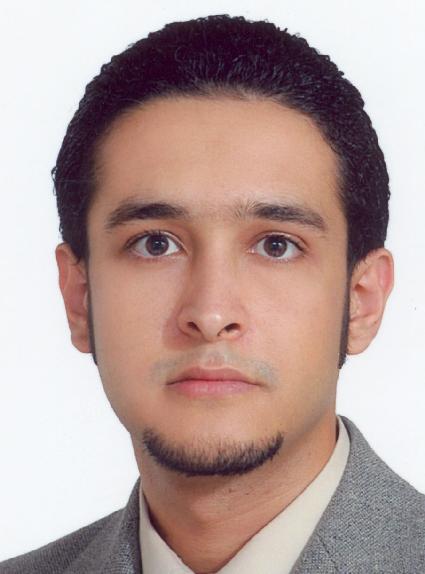 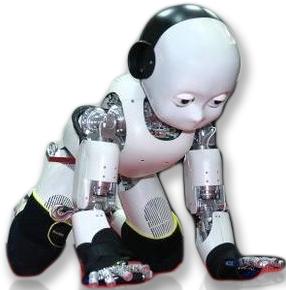 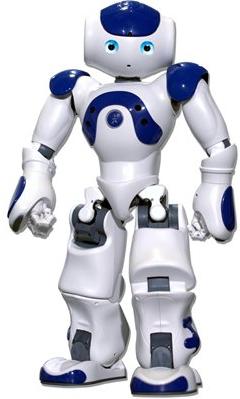 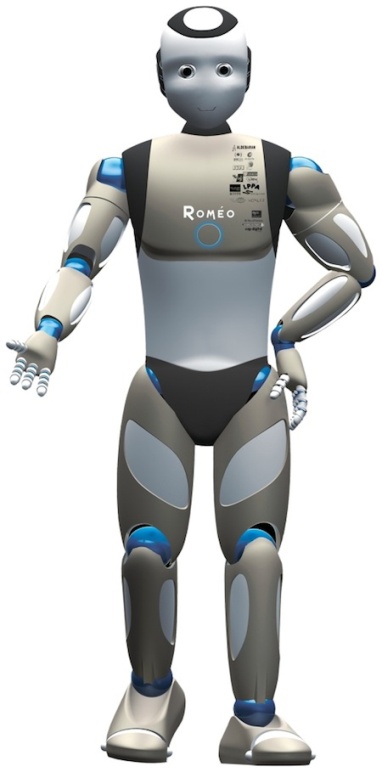 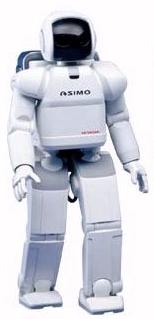 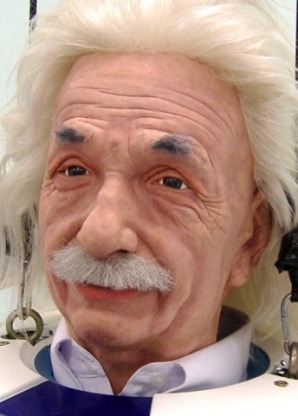 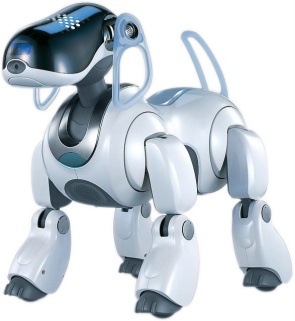 Does a laptop have a body?
E
Environment
?
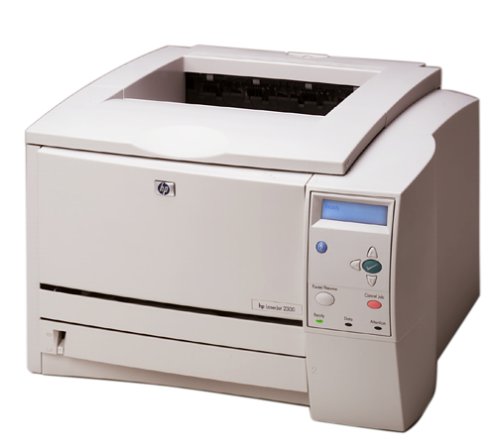 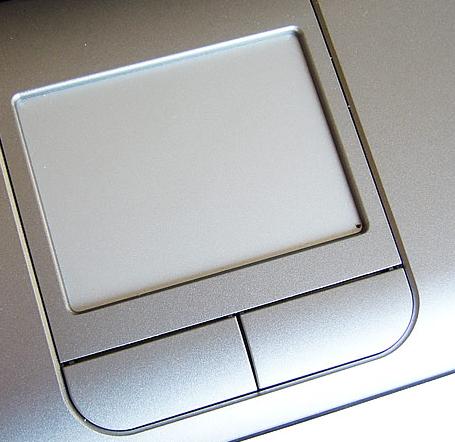 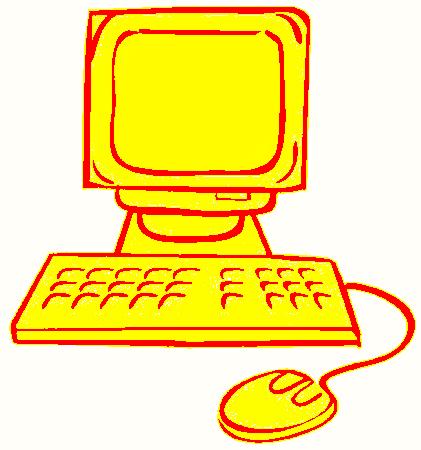 Pei Wang, Embodiment: Does a laptop have a body?Proceedings of AGI-09, Pages 174-179, Arlington, Virginia, March 2009
Minimum sensory for a human
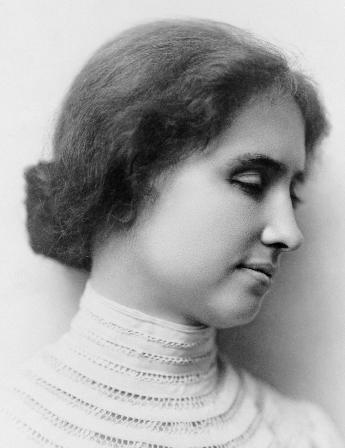 There are dozens of cases similar to Helen Kellerand even earlier ones, e.g.:
 Julia Brace (1807-1884)
 Laura Bridgman (1829-1889)
Problem: Helen Keller was not born blind or deaf. She became deafblind only at the age of 19 months, after she contracted scarlet fever or meningitis.
Helen Keller (1880 – 1968)
A person of age 19 month must have already developed many intellectual skills, including biped gait and speech, not to mention 3D vision. In case of auditory system the period of development may be extended to prenatal months, as well.
Question: are there any people deafblind since birth, who have become intelectually fully mature?
Putative overabundance of the sensory
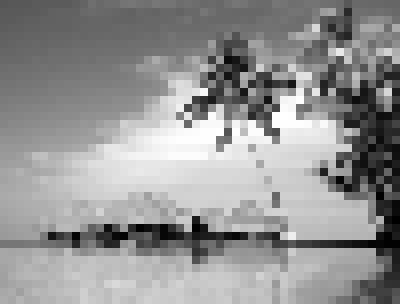 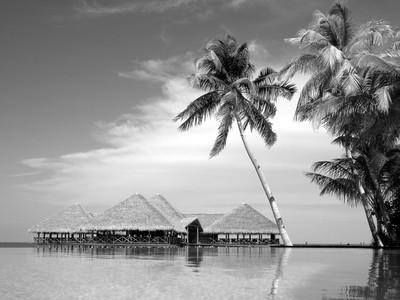 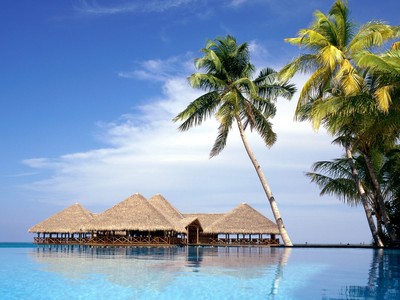 vision = big problem
hires = big2 problem
+ color = big3 problem
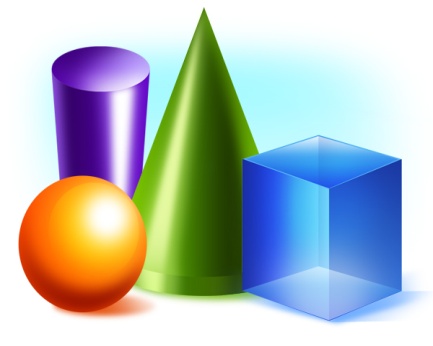 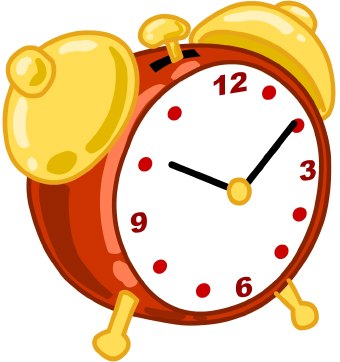 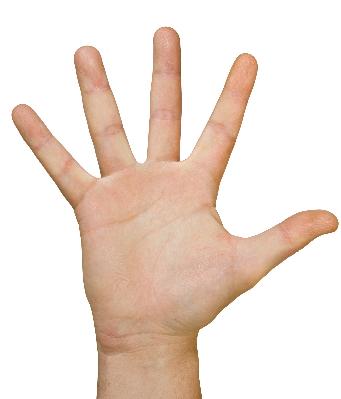 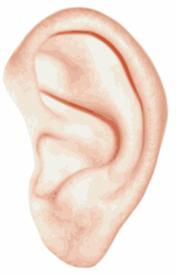 +
+ time = big∞ problem
+ 3D = big4 problem
other modalities = big5 problem
Jeff Hawkins, Hierarchical Temporal Memory: most real-world environments have both temporal and spatial structure and a single algorithm to discover these patterns should take both aspects into account.
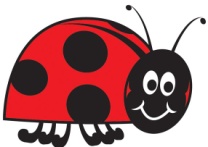 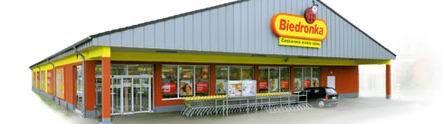 Ladybird, Inc.
What would stop one from buying a demanded product?
the product may be not available
one may have too little money
Which of the above is a more fundamental obstacle?
Solution: buy what you can afford for, not what you wish to buy
The AGINAO project distinctive attributes
A typical modern desktop PC (2012) has sufficient power to achieve human level AGI . The common rush for a virtually unlimited power is unjustified. One should even avoid the temptation of upgrading the computing hardware.
The cognitive engine to be a program developed with self-programming methods, controlled by machine learning and embedded in a physical humanoid robot that is settled in a natural environment.
In the initial state the robot/cognitive engine has no a’priori information on the meaning of the sensory and actuators, not even given explicite distinction between the predefined atomic sensory concepts and the evolved concepts. No high level predefined algorithms are applied, like e.g. visual edge detect.
The rules of artificial economics are applied as the basic mechanism for controlling the resources usage and the survival of the evolved concepts.
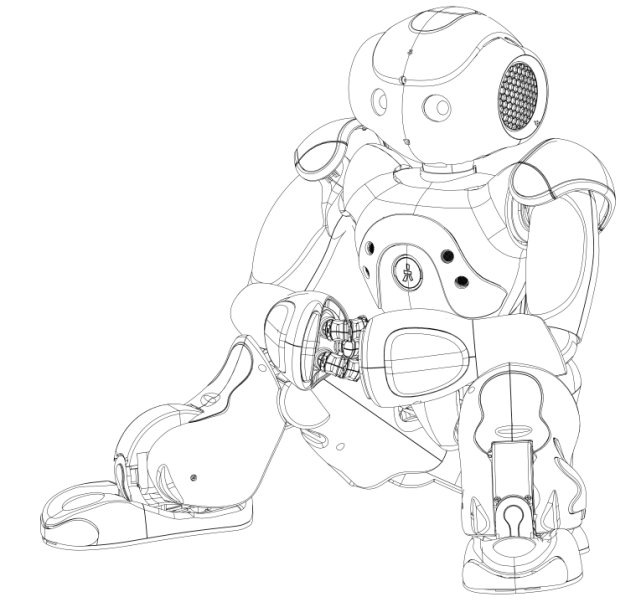 E
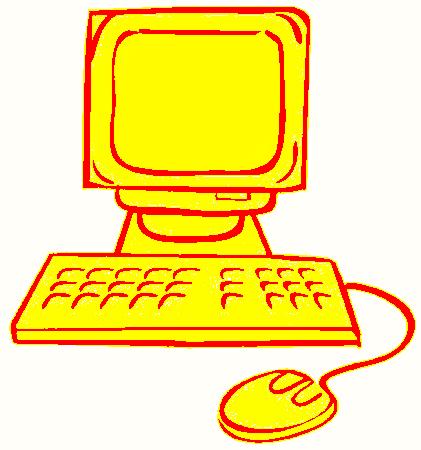 Sensory
Environment
Actuators
Intel ATOM 1.6 GHz(Gentoo Linux)
Powerful  host
Intel i7-980X (6 cores)
Sensory
raw visual data YUV422, 640x480
 auditory data, FFT preprocessed (4 mikes)
 joints positions
 other…
max 3 MB/sec.
Actuators
new joints positions, movements
 speakers (2)
 virtual fovea
 other…
< 100 kB/sec.
Evolutionary construction of the cognitive engine
program code
 I/O structure
 type (atomic, evolved)
 local static memory
 priority
 resources
 expiration
 list of actions, rewards
 other
Atomic sensory
Atomic sensory
Conceptnode
Evolved node
Evolved node
...
Evolved node
Evolved node
Evolved node
Generalized artificial neuron.
Transfer function == PROGRAM
Evolved node
Evolved node
Atomic actuator
`
VM Diagram
acc
idx
Input(s)
int
int
Z
M
Output
size
int
int
int
CPU
size
int
int
int
size
int
int
int
int
int
int
local static
0000 MOVI IDX,	0002
0003 MOVX A, var1[idx]
0006 SAVI [00],A
0009 RET
0000 MOV A, var1[00]
0005 ADD A, var2[00]
0010 APPEND, A
0011 JZ 0005
0014 RET
Internal program/data structure
int *prog(const int *src1,..., const int *srcN)   { static int memory[size];
     // program code here
   }
Each program consists of:
 N>0 const input vectors that (cannot be overwritten), length known at runtime
 single output vector, predefined max length, actual length is returned
 optional local static memory, know size, shared among all runtimes
All concept share and exchange data with the same common type int[n], i.e. a vector(array) of n integers. The int → int16_t (16-bit) in current implementation.
0         1         2         3        4         5
Example: single visual pixel
5
row
col
Y
U
V
12 bytes
size     coordinates                value
Program constructionHeuristic search in program space
Instruction set consisting of 50+ instructions, resembling those early 1980-ties microprocessors and intended to simulate a Universal Turing Machine: MOV, ADD, SUB, XCHG, INC, DEC, JMP (conditional), RET, etc.
Construction of very small programs consisting of 4…7 instructions, chosen and ordered randomly (initially).
Application of 20+ simple heuristic rules to sort out programs obviously useless:
 program as a whole must output something
 FLAGS must be set before utilized, e.g. by a conditional jump
 forbidden are jumps: to itself, to the next instruction, to the first instruction, a jump backward that is not followed by setting flags before the jump, a jump forward behind a RET instruction that is not to the instruction next after RET, unless other forward jump has already used that label…
 MOV (copy) is forbidden if the copied registered was not initialized before
Only programs that proved to match the strict heuristic rules are released for ruttime evaluation. In some case, the Program Generator loops dozens of times before releasing a useful program.
Concept network evaluation
Conceptnode
long-term program code, stored on mass storage device
Runtimenode
short-term executable of a concept in RAM, lifetime <100 ms
concepts are evaluated by launching their program code as a runtime node
 input/output values are runtime specific, i.e. unique for different runtimes
 multiple runtimes of the same concept (>1000) may coexist and be executed
 terminated runtimes cause updates of RL value functions, links and concept nodes
Conceptnode
Runtimenode
Runtimenode
Runtimenode
Conceptnode
Self-programming == managing concept network
constructing new concepts, their structure, especially the embedded program code
adding/removing concepts to/from the concept network
adding/removing individual links between concepts
evaluating concept network
State/Action setting
STATE → „active” concept, i.e. one returning an output value.                  Different values do not constitute different state for RL.
program action
ACTION → next program to be executed on that output value
action selection is independent of the current value of the output
 the executed program is embedded in the next concept the selected  action points to, not in the concept returning output value
 for multi-input concepts (>1),  execution will be postponed until  all output values of the other concepts are available and valid
program action
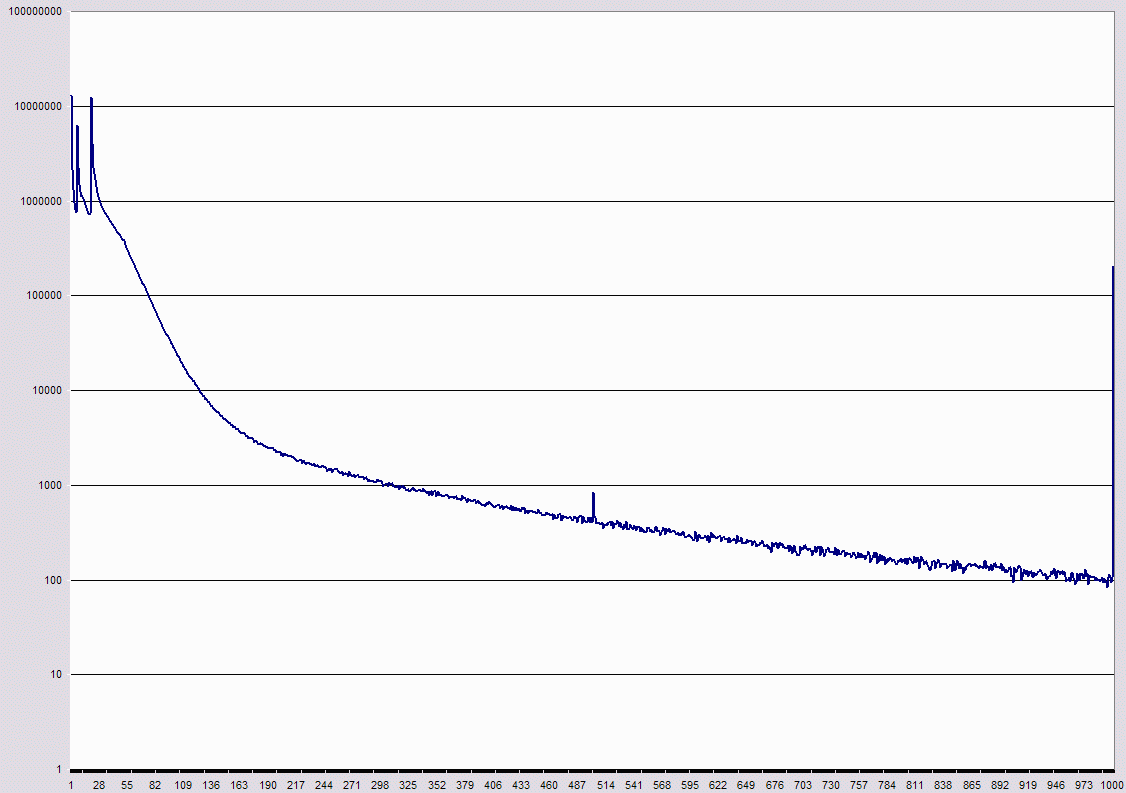 Concept lifetime probability
X-axis: number of times a concept was used
Natural environment parallel
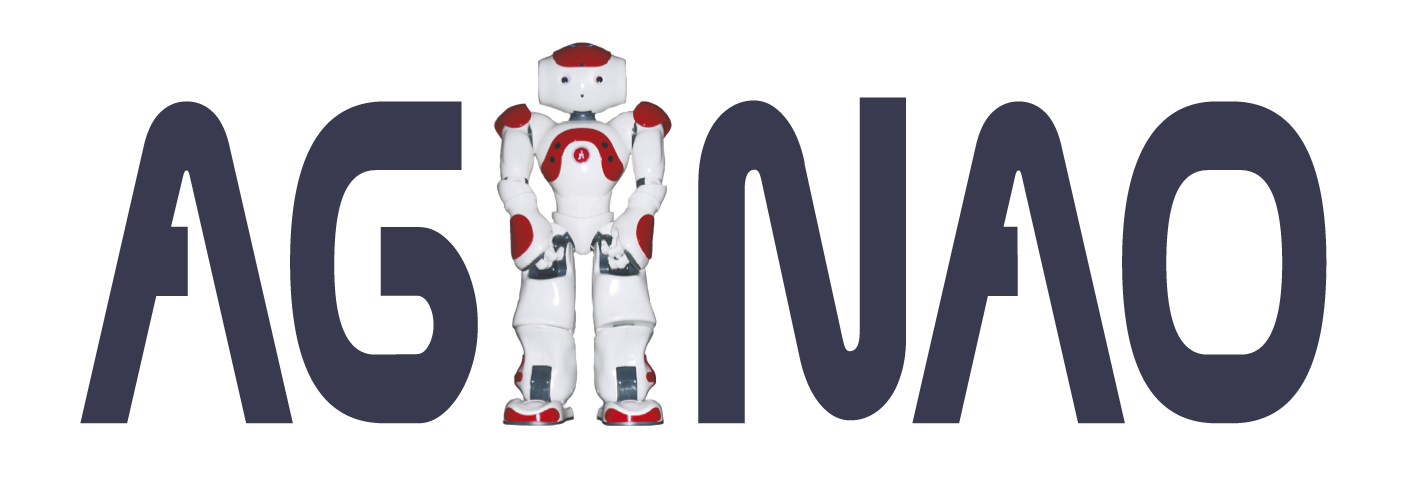 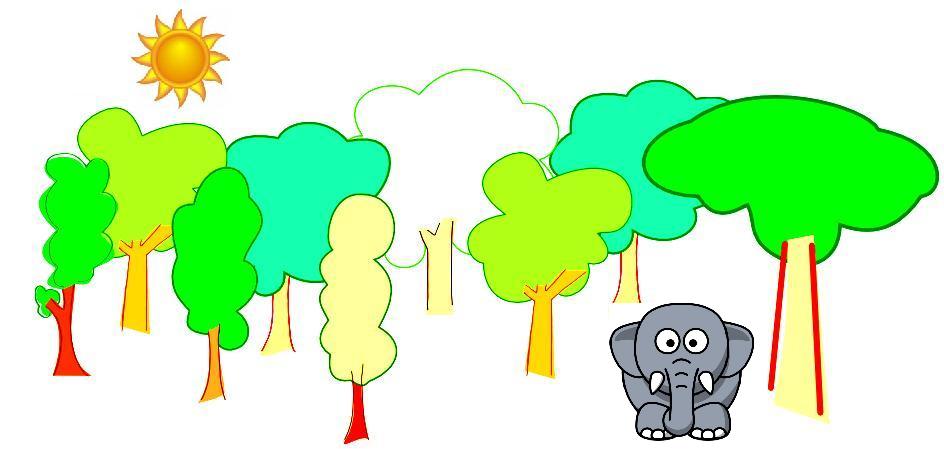 Concepts
Species
Runtimes
Individuals of species
Links
Dependencies between species
Non-parallels
Concepts do not evolve, i.e. program code doesn’t chage during concept lifetime.
A species (concept) may exist even if currently no single individual (runtime) is living.
Concept program code and structure is reusable. Two separate concepts placed at different location of the network may share exactly the same „genotype”.
Noteworthy controls of runtimes
Expiration time – a real time value of milisecond resolution, typically 100 ms sincethe runtime creation time. When time passes, the runtime passes away, no matter what state it is currently in.
Priority – individually assigned real number determining the order of executionrelative to other runtimes currently awaiting in the priority queue.
Resources – individually assigned real number determining the amount of system resources a runtime may exhaust. Basically, it denotes the number of VM instructions a runtime may perform. Useful for overcoming the halting problem.
Status – the state a runtime is in: PENDING, CREATED, EXECUTED, SLEEP, TERMINATED, EXITED, DISCARD (discussed below).
Hash – calculated based on a unique ID of a concept to launch its runtime andIDs of runtime(s) of all input(s), used to avoid repeated computation of the same combination of data and program.
Runtime node life cycle and state transitions
Pending
A runtime is requested but awaiting all inputs to be available. This is the case of multiple input concepts only. 70% runtimes do timeout before completion.
Created
Ready to run and awaiting in a priority queue. 50% timeout before having ever a chance to be executed. Single input concepts start in this state directly.
Executed
Will return success or error. Context switching may put the runtime in priority queue again.
Sleep
If a temporal instruction is encountered, execution is suspended until rise time passes.
Terminated
The program completed computation and returned output vector. This thread is supposed to breed more processing.
Exited
The program completed computation w/o any error, but exited due e.g. not finding a match. Further processing for this thread is aborted.
Discard
The program reported a fatal error or exhausted all resources. Actual memory releasing is posponed until all dependent processes unlock the runtime.
Processing temporal patterns
Special purpose instructions
WAIT
suspend execution for N miliseconds
DELAY
compute difference (ms) between the creation time of the executed    runtime and the creation time of one of the inputs
Application example
Visual movement detecting concept
Pseudocode
DELAY pixel 1
DELAY pixel 2
DELAY pixel 3
check condition
TERMINATE if fulfilled
EXIT otherwise
pixel 1, pos. x1,y1
pixel 2, pos. x2,y2
match
pixel 3, pos. x3,y3
Vision Processing example
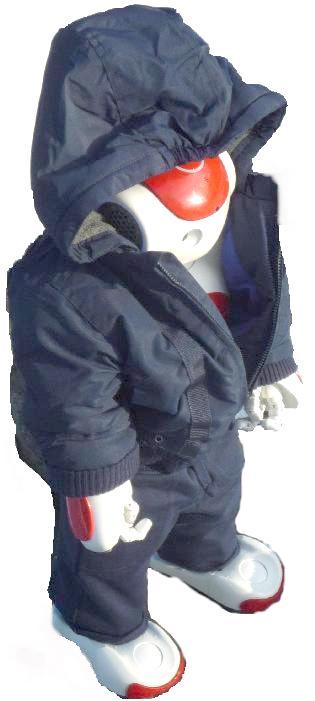 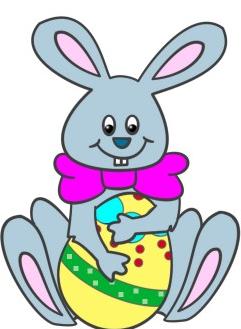 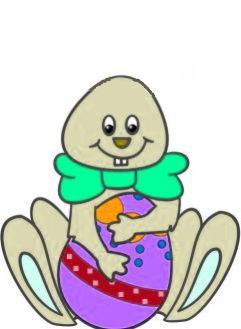 New image is comparedwith the currently stored
New image arrivesfrom robot to host
If pixel difference in YUV exceeds a predefined threshold, a vector is created.
5
row
col
Y
U
V
Runtimenode
An atomic sensory runtimeis created, right inTERMINATED state, with pixel vector as output value.
int
int
int
int
int
int
Runtimenode
Runtimenode
Runtimenode
Runtime priority is setto amplitude in luminance .
Runtimenode
Runtime 
is placed ina priority queue.
Runtimenode
Runtimenode
Priority = abs(Yt1-Yt0)
Concept integration & pattern matching
1
3
2
2
2
2
Runtimenode
4
Runtimenode
Concept node
Runtimenode
Concept node
Runtimenode
Exploration/Exploitation redefined
Concept node
Exploration → adding  a new action (link and concept)
Exploitation → execution of any existing action
Number of actions virtually unlimited. At any giventime limited to 50 maximum
Concept node
Temporal difference learning
No distinct consecutive states → learning may be performed concurrently
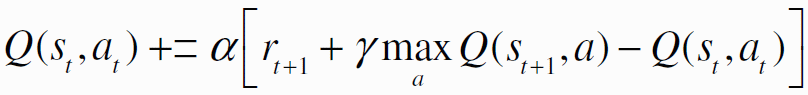 Immediate reward
Intrinsic motivation and intrinsic reward
Intrinsic motivation:  term borrowed from psychology. Agent engaged in activity for its own sake, for fun rather  than to fulfil some external drives.
Intrinsic reward: low level immediate reward to control intrinsic motivation, to bias search for external reward.
Intrinsic motivation may be twofold: 
 as intrinsic reward in place of immediate reward in RL value function calculation
 as another function to control the growth of state/action network
Various approaches to intrinsic motivation (Schmidhuber, Oudeyer):  
 difference between predicted and observed sensory
 difference between self-generated goals and what is achieved
 intrinsically motivated by novelty
 motivated by information gain, compression progress
RconstRconst+∑Ri
P(Exploration) ~
Information theory based intrinsic rewardby space partitioning
...
JMP COND
EXIT (negative)

RET  (positive)
state space
Concept node
partitioning
p = (        )
Npos Npos+Nneg
r = – p·log2(p)
rewarding concept
independently calculated for each link/action
immediatereward
non-rewarding concept
justified by cumulative reward
Comparison with other approaches
Levin Search and similar attempts (naïve approach)
intractable, limited distinction between data and program, no continuous operation, etc.
OOPS (Schmidhuber) incremental learning: requires list of problems. AGINAO approaches   problems in natural order of their complexity. PUnS (Schaul,Sch.), Frontier Search (Sun,Sch.),   Self-improving program search (Kaiser).
Gödel machine (Schmidhuber) the other extreme. Is AGINAO an approximation?
Evolutionary/Genetic programming
AGINAO does not match definition: no fitness function, no population, no generations/mutations, etc.   Extensions: ADF, reusable programs (Koza).
Evolutionary methods not applicable for interaction with the environment (Sutton).
Self-programming for the AGI – disctinction from adaptivity/learning
must have a Turing-like machine built-in on top, or its source code be modifiable
programs must be automatically/random generated rather than human crafted
do not match criteria: LIDA (Franklin), HTM (Hawkins), NARS? (Wang), Soar (Laird)
match: Novamente (Goertzel), MOSES, automated program learning  (Looks), VARIAC (Hall),   Ikon Flux (Nivel,Thorisson)
AGI related legal questions
1. Self driving autonomous automobile carrying passengers on public road
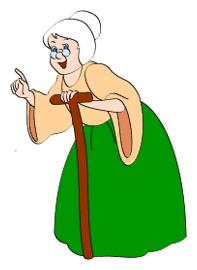 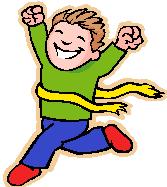 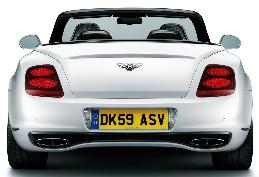 2. Copyright/Intellectual property issues.
Should AGI perfectly reproduce a work, would it violate the copyright?